Stereotypes of Gender in the Media
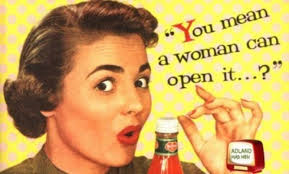 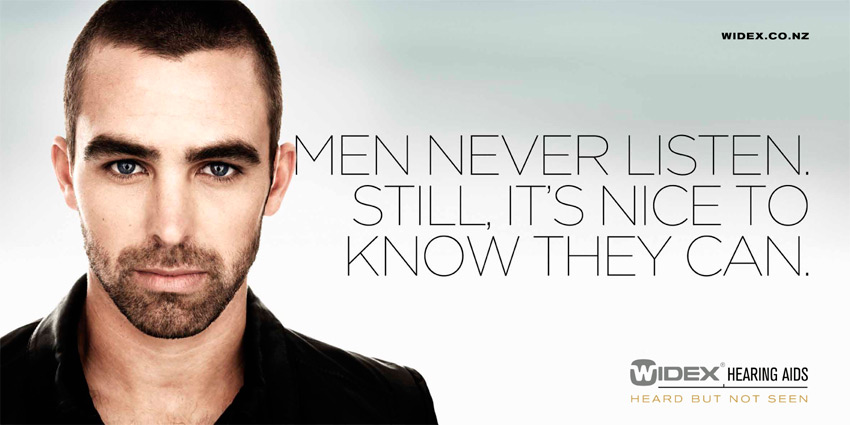 Learning Objectives
To identify what gender stereotypes are

To apply understanding of gender stereotypes to representation of gender in media 

To justify language choices for a men’s/women’s magazine article
What are gender stereotypes?
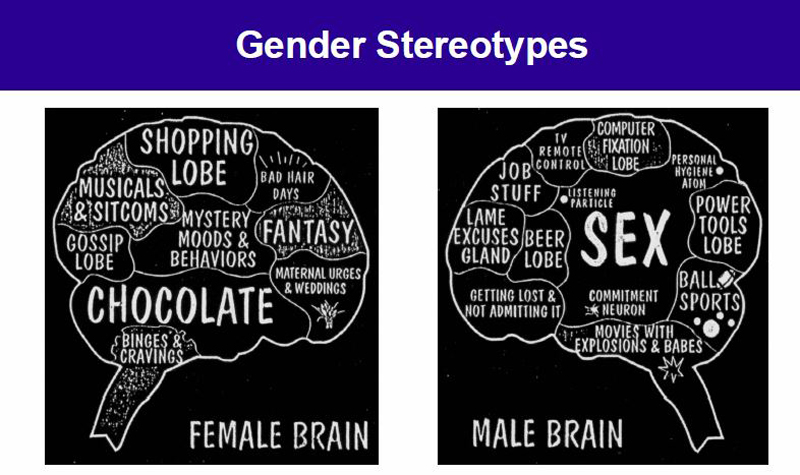 Stereotype - a widely held but fixed and oversimplified image or idea of a particular type of person or thing
Media Carousel
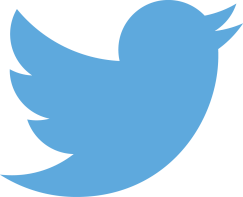 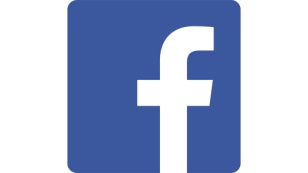 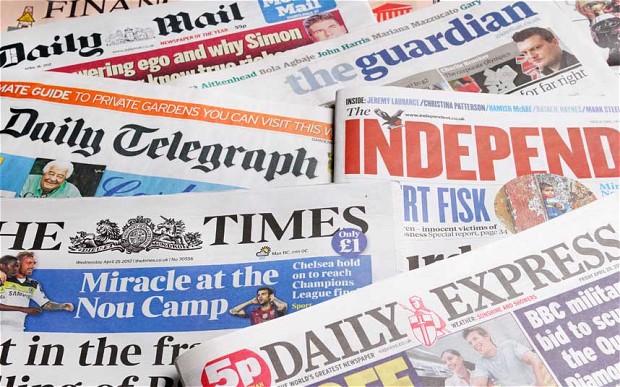 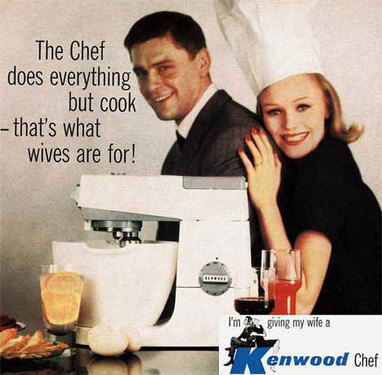 How is gender represented?
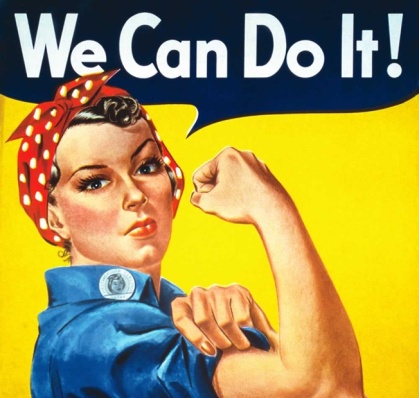 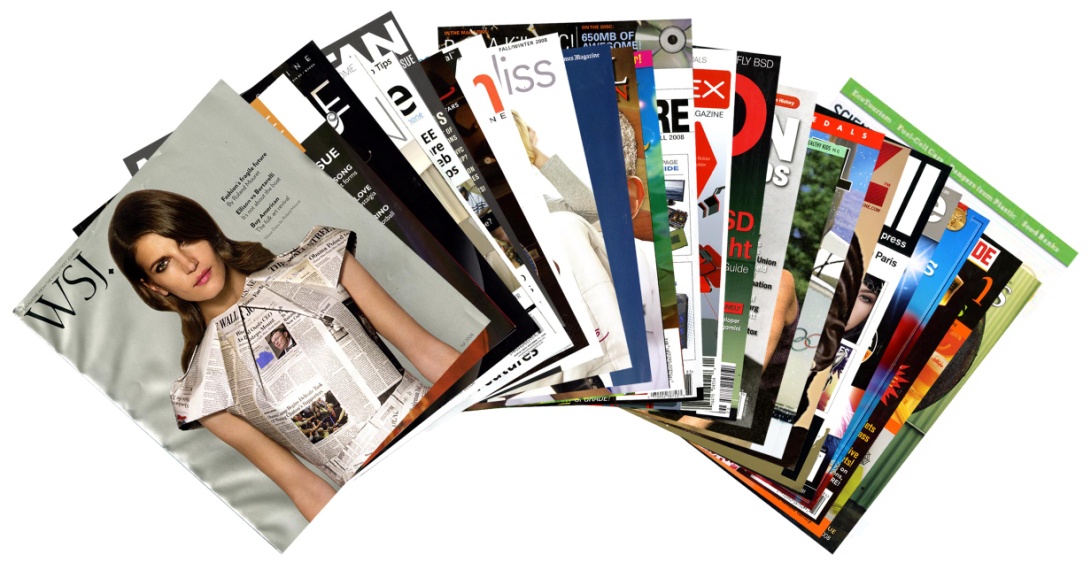 Write your own magazine article:
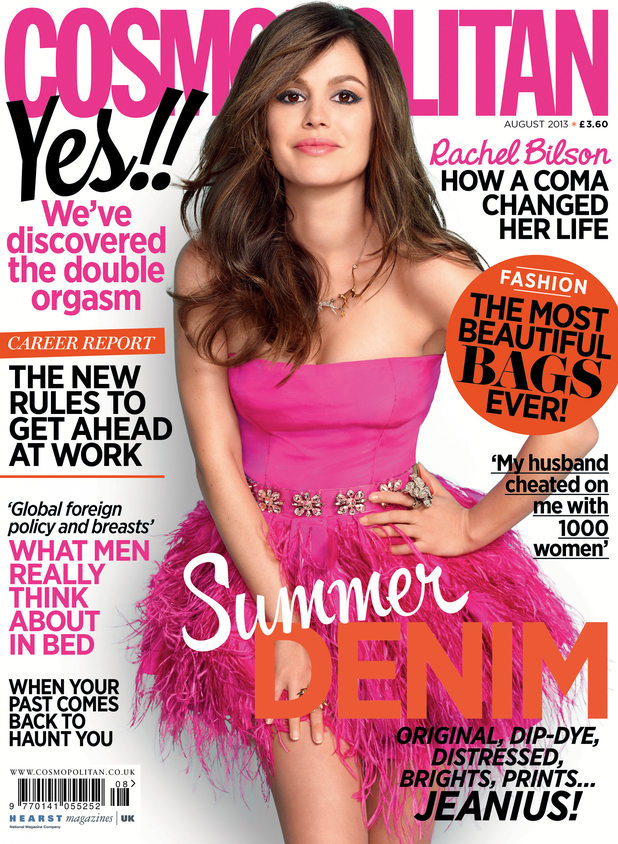 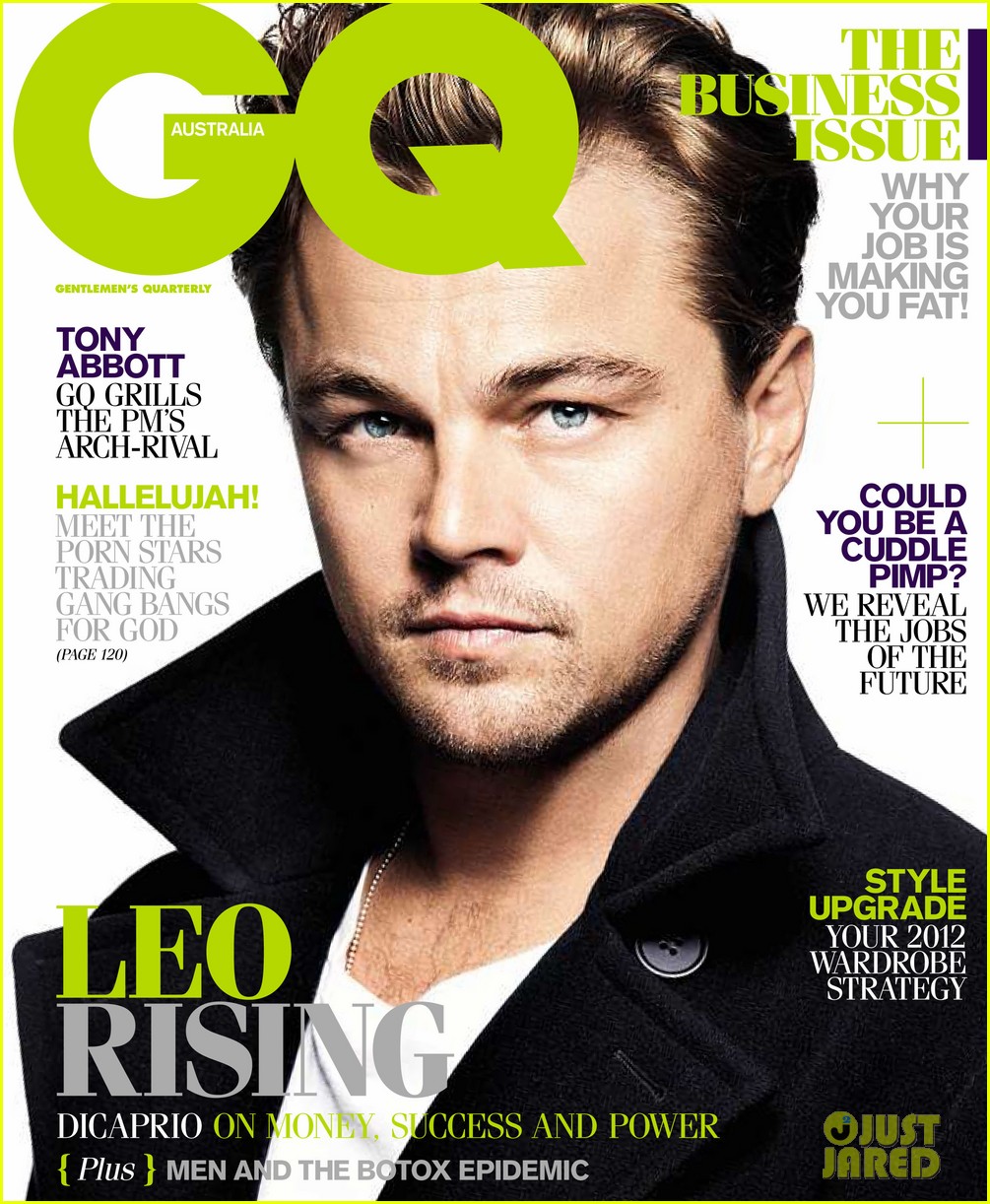 Write for a target, negotiated or critical audience
Justify your language choices
Preferred Reading – audiences respond to the product/message the way media producers want/expect them to
Negotiated Reading – audiences partially agree with the product/message
Oppositional Reading – audiences completely disagree with the product/message
					(Stuart Hall – Audience Theory)
Homework
Bring in any text with ideas about how gender is represented based on the work covered this week.

	Due: Next Lesson